[Speaker Notes: Greg]
Questions & Answers Feature
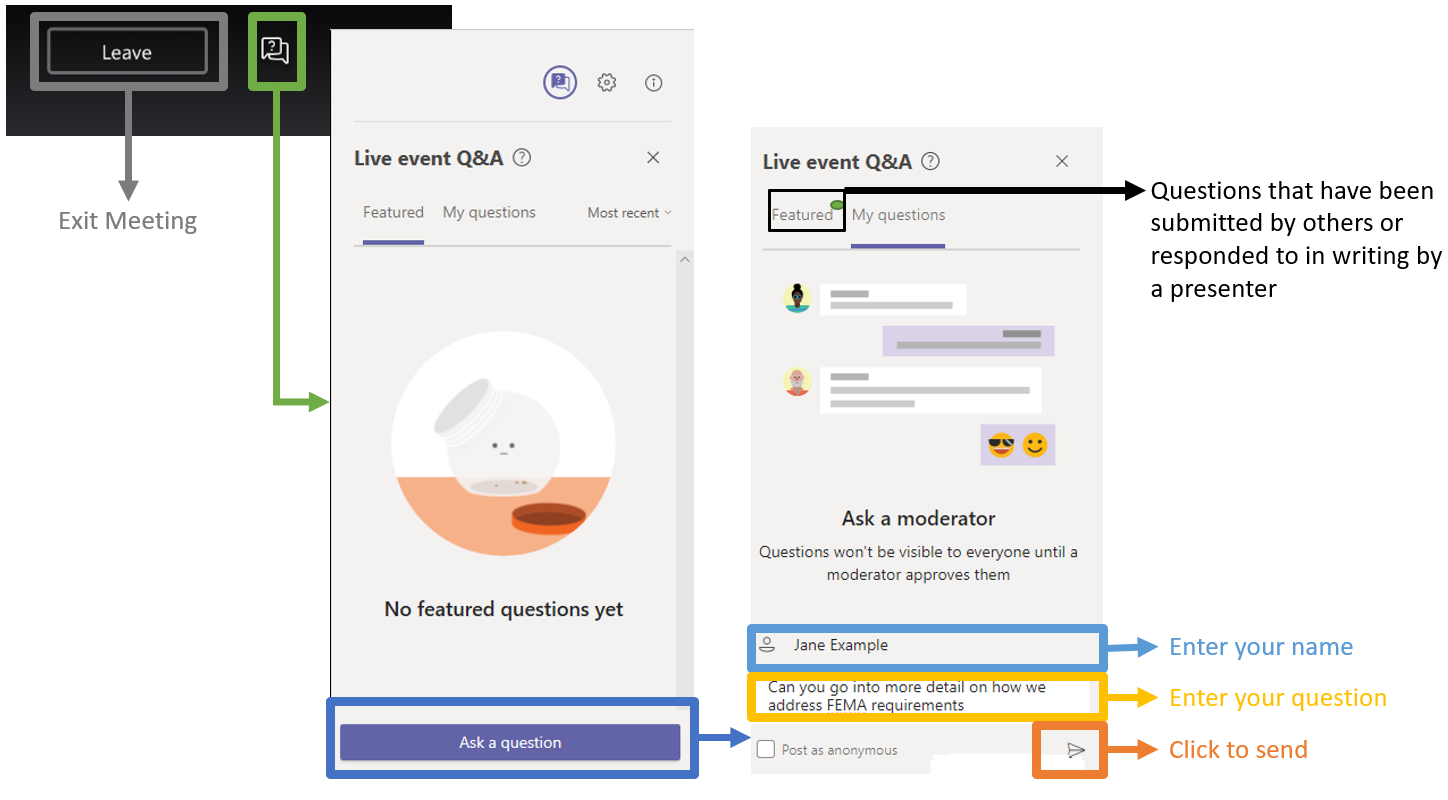 2
702 KAR Capital Construction Process
Session 1
FACPAC (Phase 1) Part 2

Questions will be addressed at the end of the presentation.
3
[Speaker Notes: Greg]
KRS 162.060
KRS 162.060 requires that all plans and specifications for new public-school buildings contemplated by boards of education, and for all additions to or alterations of old buildings, be approved or disapproved in accordance with the rules and regulations of the Kentucky Board of Education.
4
[Speaker Notes: Greg]
KRS 162.060
KDE’s District Facilities Branch (DFB) is responsible for administering 702 KAR 4:160, Capital Construction Process, which promulgates this statute. No board of education may award a contract for the erection of a new building, or contract for an addition to or alteration of an old building, until the plan has been approved.
DFB also administers regulations regarding district facility planning and real property.
5
[Speaker Notes: Greg]
Communicating with DFB
When corresponding with DFB via email, please
IDENTIFY THE DISTRICT IN THE REFERENCE LINE. 
DO NOT simply say “question” or “call.”
FACPAC Notice
After an initial BG-1 is approved by KDE, a FACPAC System generated notice is sent by e-mail to whoever has access to that project.  
The notice gives:
A link to the form
The most recent comments
A link to the checklist
The assigned tier
7
[Speaker Notes: Denise]
FACPAC System Message Example
FACPAC Checklist
The BG-1 approval process includes a system-generated checklist. All parties that have FACPAC access to the project can view the checklist.  
The checklist includes items required for this project. 
The checklist is accessed from the FACPAC Project Form screen.
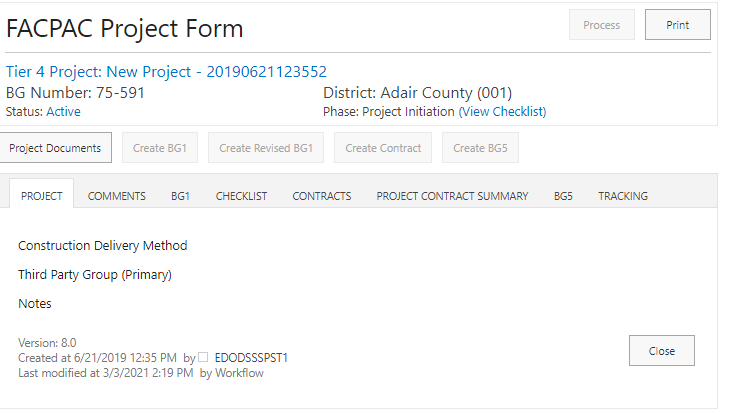 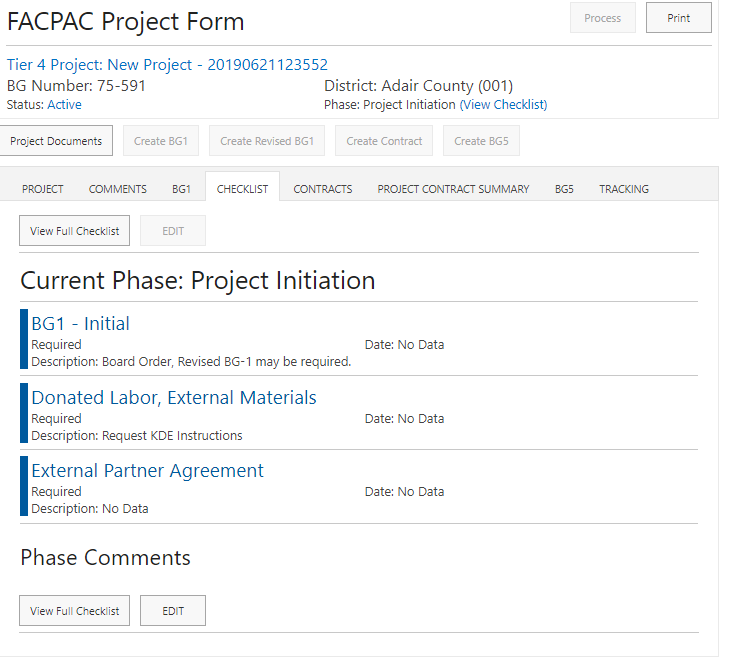 Where are Required Documents Submitted?
Documents are submitted in FACPAC in two ways, either attached to a FACPAC form or uploaded to My Document Submissions. Examples are 
listed below:
FACPAC Form							My Document Submissions
Signed FACPAC Form				      	      	AIA Owner/Architect Agreement
AIA Owner/Contractor Agreement			AIA Owner/Construction 														Manager Agreement 
Board Order (If required)					BG-2
Certificate of Insurance						BG-3
KDE Form of Proposal						Site Plan
Tabulation of Bids							Drawings
Copy of Advertisement						Surveys
GESC Contract							Project Manual
AIA Change Order Documentation			Addenda
Tiering
Tiering is the automated evaluation of project criteria, developed by KDE, based on funding sources, project scope, program complexity and cost. 
Tiering was developed to streamline project submittals and reviews. 
A project is assigned the tier at the approval of the Initial BG-1. 
A project tier can change with a Revised BG-1.
12
[Speaker Notes: Denise]
Tier Definitions
Tier 1  This tier typically will require all reviews and approvals, including Schematic, Design Development and Construction Documents, post bid and construction submittals and approvals, as well as BG-1 through 5 submittals.  
Tier 2  Similar to above but deleting one design submittal. The BG-2 will be required at Construction Document submittal. 
 Tier 3  Tier 3 reviews require BG-1 through 5, Construction Documents and Post Bid submittals. 
Tier 4  BG-1, 4 and 5 and Owner-Contractor Agreement are required.
Tier Definitions
GESC - GESC projects will continue to be reviewed per the existing GESC checklist. 
Cooperative Purchase Agreement (Price Contract), Emergency - Price contract work and emergency projects will have their own checklists incorporated into the appropriate tier based on scope, funding, etc., as above.
Document Submission Process
After the online FACPAC form is completed, it is: 
Printed
Presented to the board for approval
Signed and dated by all appropriate parties
Scanned and saved as a PDF and attached to the online  FACPAC form with all other relevant attachments
The FACPAC form with attachments is then processed    to submit to KDE.
FACPAC Form Status
The FACPAC form status is on the Tracking Tab of every FACPAC form:
Saved - Created but not submitted
Submitted Financial Review - In financial review dashboard
Submitted Project Manager - In the districts project manager dashboard
Submitted Branch Manager – In the branch manager dashboard
Submitted Director – In the director dashboard
Do
Verify the following before submission to KDE:
When communicating with KDE, identify the district in the subject line.
Verify FACPAC system-generated notices are not going to junk mail or clutter.
View the checklist.
Verify your project has been submitted to KDE.
Don’t
Don’t use old forms. 
Don’t submit project documents until after an initial BG-1 has been approved by KDE.
Future Training Sessions
Future presentations will discuss: 
Document uploads during design phases 
Post-bid revised BG-1’s and related submissions
Submissions during the construction phase 
BG-4 construction closeout
BG-5 project closeout
Site acquisitions
KDE Contact Information
District Facilities Branch
Greg Dunbar, Manager
		greg.dunbar@education.ky.gov
Denise Hartsfield, FACPAC Administrator
		denise.hartsfield@education.ky.gov
KDE Contact Information
District Facilities Branch
James Bauman, Project Manager 
		james.bauman@education.ky.gov
John Gilbert, Project Manager 
		john.gilbert@education.ky.gov
Marcus Highland, Project Manager
		marcus.highland@education.ky.gov
Gary Leist, Project Manager 
		gary.leist@education.ky.gov
KDE Contact Information
Division of District Support 
Jeff Coulter 
		jeffrey.coulter@education.ky.gov
Q&A
This presentation will be available 
on the KDE Facilities webpage.